X-RAYS
X-RAY TUBE
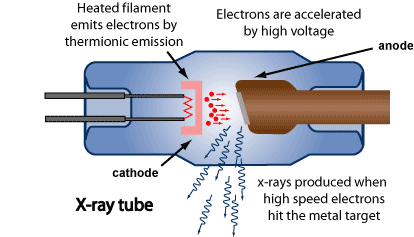 X-rays are commonly produced by accelerating electrons
through a potential difference (a voltage drop) and 
directing them onto a target material. 
(The metal tungsten is a typical example).



The incoming electrons release X-rays as they slow down
in the target. The x-ray photons produced in this manner 
range in energy from near zero up to the energy of the 
electrons.
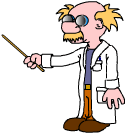 Increasing the high p.d. that is used to accelerate the 
electrons will give the average electron more energy 
when it hits the target. The quality or penetrating power 
increases
Increasing the tube voltage (EHT)
Increases the rate of thermionic emission - more 
electrons of same energy hit the target - more X-rays 
produced. The intensity increases.
Increasing the tube current
Most of the kinetic energy is converted into heat. 
Generally, more than 99% of the kinetic energy of 
projectile electrons is converted to thermal energy, 
leaving less than 1% available for the production of 
X-radiation. In this sense, the X-ray machine is a very 
inefficient apparatus.
EFFICIENCY
X-Rays are:



High frequency, high energy electromagnetic rays. 


Undetectable by the human senses


Very penetrating


Cause low localized ionization.


Generated when high energy electrons strike a metal target
The penetrating power of an X-ray beamX-rays with high penetrability are termed high-quality 
or hard X-rays, and those with low penetrability are of low quality 
and are called soft X-rays.

As the energy of an X-ray beam is increased, the penetrability or 
quality of the X-ray beam is also increased.


Hard x-rays - highly penetrating x-rays


Soft x-rays - low penetrating x-rays
Quality of X-Rays
Properties of X-Rays
X-rays can pass easily through flesh but not through bone.X-ray photographs are used to show the image of bones against a black background.These photographs can show if bones are broken or damaged.
Low intensity X-rays can damage living cells andcause cancer. People who work with X-raystake measures to protect themselves from exposure.

They wear a film badge and stand behindspecial screens when the X-ray machine is switched on.
High intensity X-rays will kill living cells.
How do X-rays cause Harm?
Imaging for detection of broken bones or tumours: simple X-ray, 
CT scanning, barium meal scanning.


High energy ones for treatment of cancer (destroying cells)
Uses of X-Rays: